Определение 
содержания нитратов
в продуктах питания
«Скажи мне, что ты ешь, и я скажу тебе, чем ты болеешь»(русская пословица)
Общеизвестно, что самое дорогое у человека – это его здоровье, которое невозможно купить и на которое прежде всего влияют такие проблемы как неблагоприятная экологическая обстановка, курение, алкоголизм. Однако не стоит забывать и о том, что наше здоровье  во многом зависит от правильного питания. 
        Не секрет, что для укрепления здоровья 
    лучше есть больше овощей и фруктов. 
    По Брегу,  3/5 всей диеты должны составлять 
    фрукты и овощи: сырые, печеные и слегка
    вареные, но они должны быть здоровыми и
    чистыми от таких веществ как нитраты и
    нитриты. Систематическое поступление в
    организм повышенных количеств нитратов, 
    чревато неблагоприятными сдвигами в
    жизнедеятельности организма, возрастанием 
    риска онкологических заболеваний.
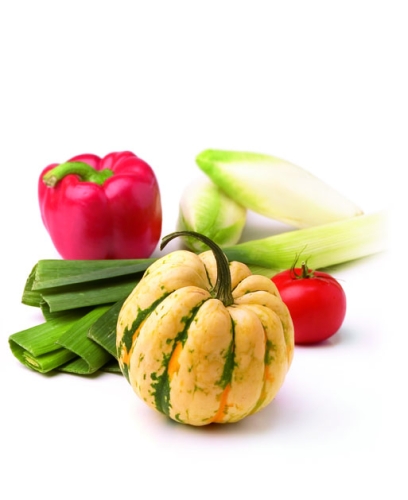 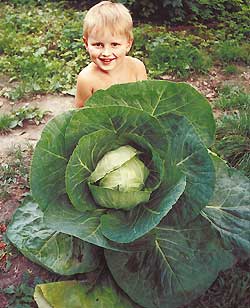 Вредное влияние повышенных доз нитратных и нитритных форм азота обсуждается Продовольственной комиссией ООН, Всемирной организацией здравоохранения (ВОЗ) и Академией Медицинских наук. Решением этой проблемы занимаются медики, работники сельского хозяйства, агрохимики и селекционеры.
Впервые заговорили о нитратах в нашей стране в 70-х годах ХХ века,  когда в Узбекистане случилось несколько массовых желудочно-кишечных отравлений арбузами, при их чрезмерной подкормке аммиачной селитрой.
По данным ООН, только за период с 1962 по 1972 г. производство азотных удобрений возросло с 16 до 42 млн.т.  
По данным Института питания Академии медицинских наук нашей страны, годовая потребность в овощах в различных районах нашей страны составляет от 128 до 146 кг в год на душу населения.
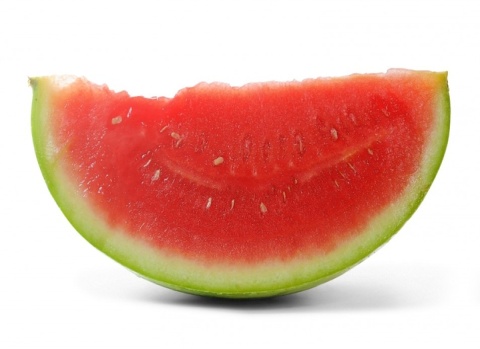 НИТРАТЫ И ИХ ИСТОЧНИКИ
Нитраты – это соли азотной кислоты. Наиболее важное значение имеют нитраты натрия, калия, аммония и кальция, которые на практике называются селитрами. Они применяются в качестве минеральных удобрений, стимулирующих рост и увеличение  зеленой массы растений.
    Корневые системы всех без исключения растений хорошо усваивают нитраты. В результате участия ферментов и углеводов происходит восстановление нитратов до аммиака, который при взаимодействии с органическими кислотами образует аминокислоты – строительный материал для белков. Если в почве избыток нитратов, то они не успевают полностью превратиться в аминокислоты. Нитраты поднимаются по корню и могут осесть в любой части растения. Они превращаются в нитриты  и отравляют организм.
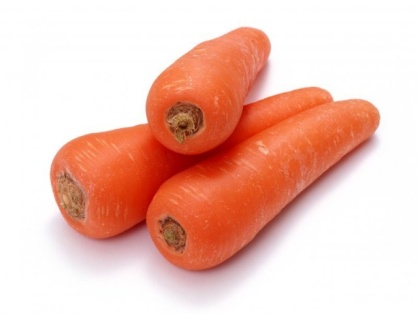 ПРИРОДНЫЕ ИСТОЧНИКИ НИТРАТОВ
В небольшом количестве нитраты находятся в окружающей среде, обуславливая круговорот азота в природе.
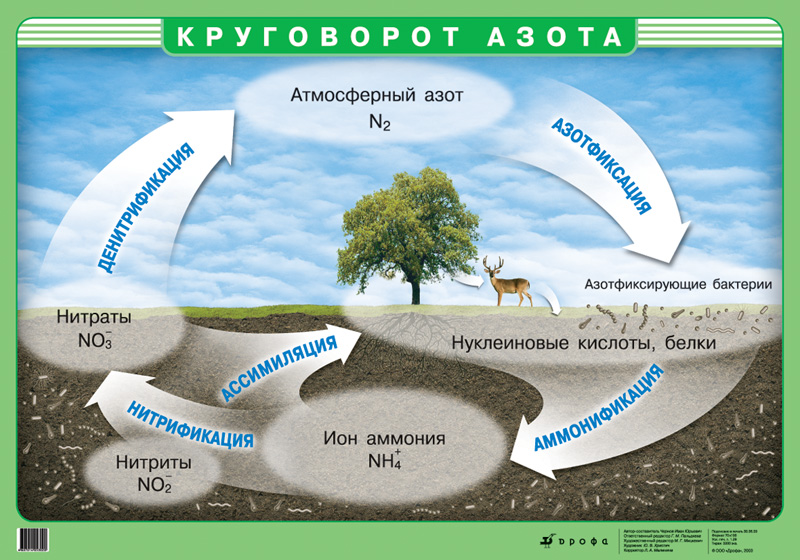 НИТРАТЫ В ПРОДУКТАХ ПИТАНИЯ
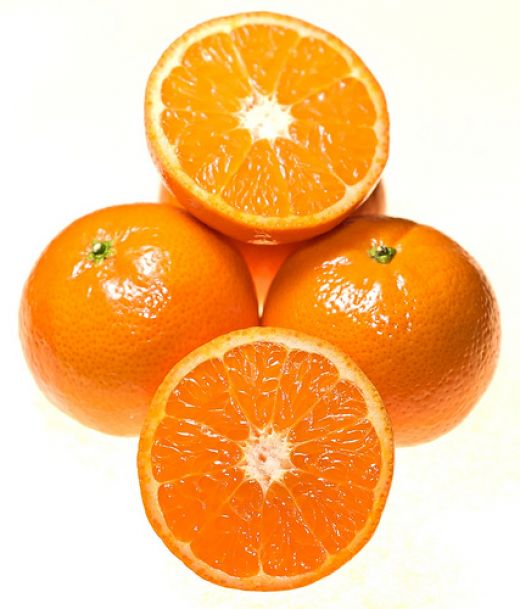 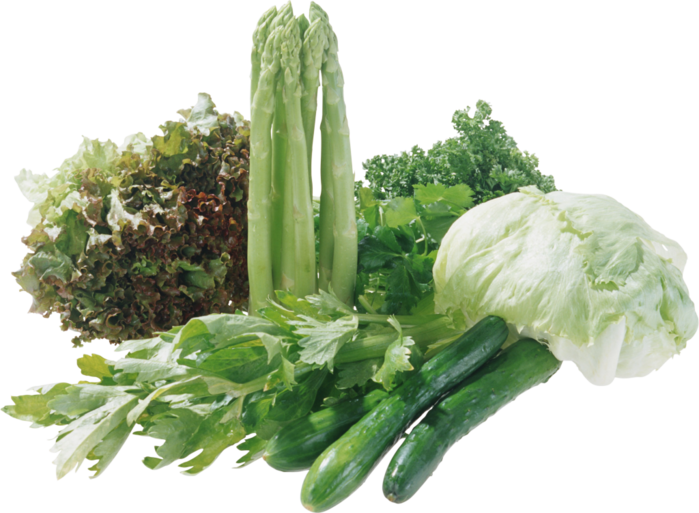 Растительные продукты
источники
молоко
Мясные продукты
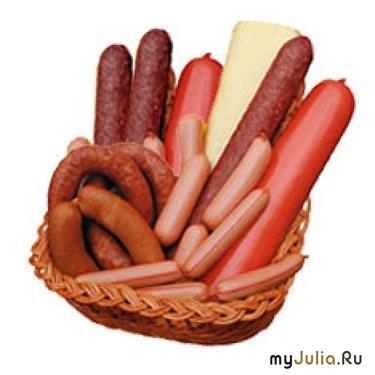 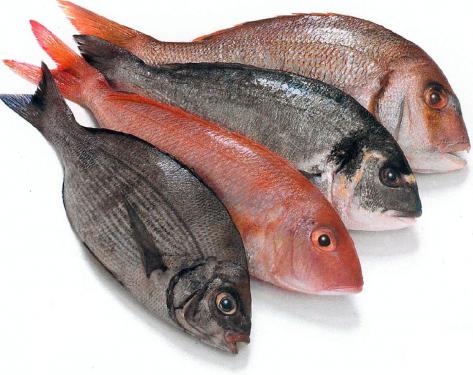 Колбасные изделия
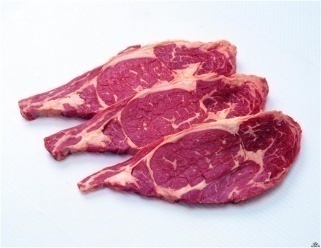 Пути попадания нитратов в организм человека
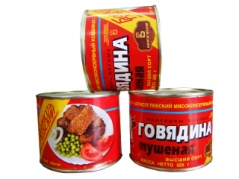 Основная масса нитратов попадает в организм человека с консервами и свежими овощами (40-80% суточного количества нитратов)
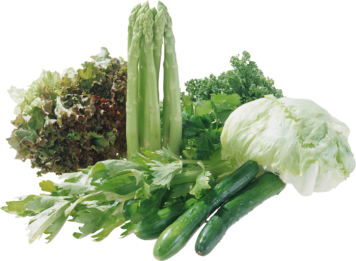 Незначительное количество нитратов попадает с хлебо-булочными изделиями, фруктами, молочными продуктами  (1%)
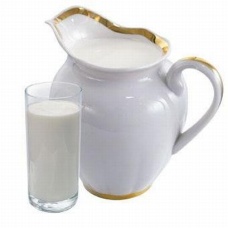 Нитраты поступают с водой, которая является одним из основных условий нормальной жизни
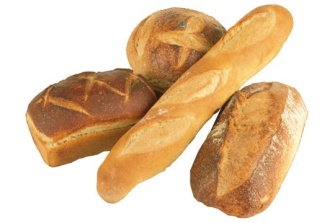 Также нитраты могут поступать через лекарственные препараты и табак
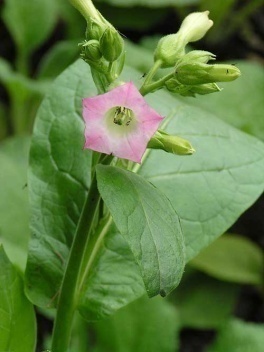 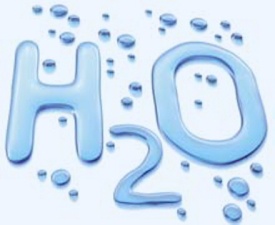 Часть нитратов может образоваться в организме человека при его обмене веществ
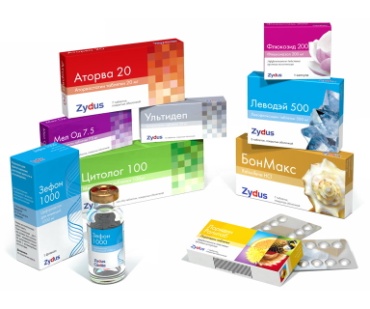 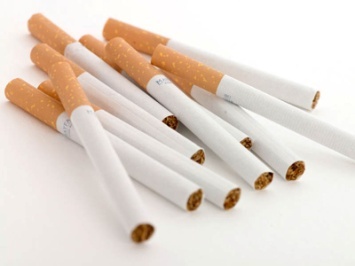 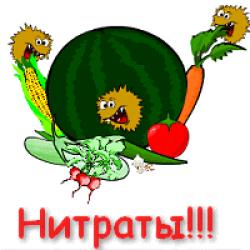 Допустимые нормы нитратов для человека
700
600
500
400
300
200
100
10
Дневная доза
ПДК
Токсическая доза
тошнота, рвота;
 признаки кислородного голодания (синюшность губ, 
     коннечностей, сзистых оболочек);
 одышка;
 головная боль, шум в ушах;
 сонливость
!